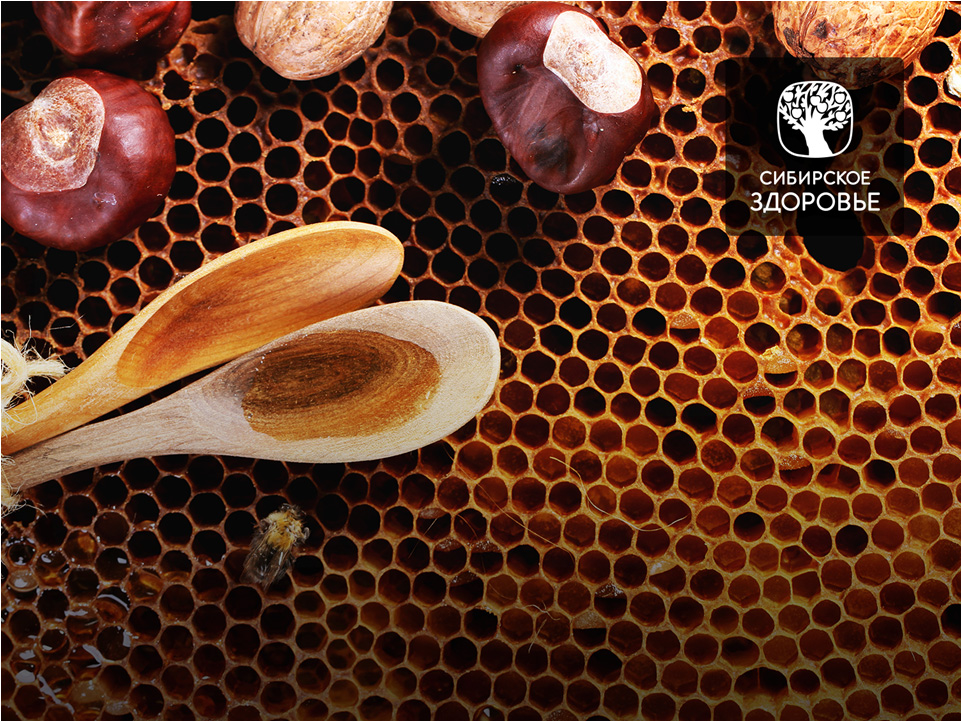 СИБИРСКИЙ ПРОПОЛИС
КОЛЛЕКЦИЯ НАТУРАЛЬНЫХ БАЛЬЗАМОВ
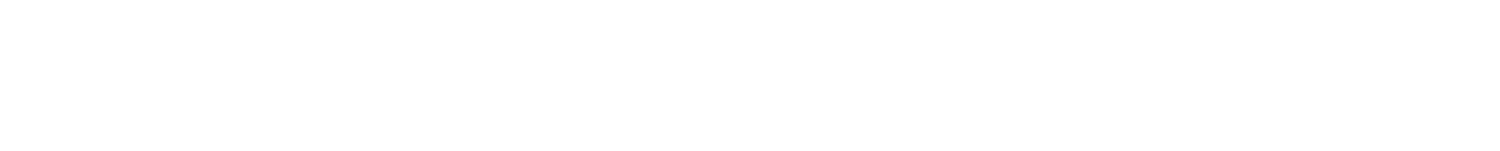 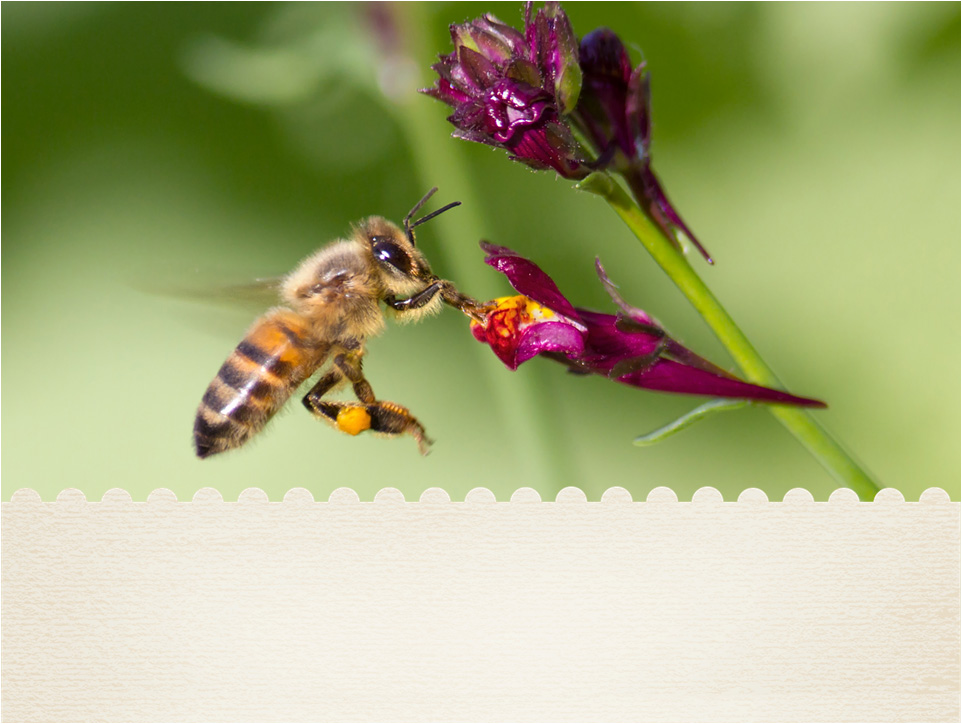 Прополис — 
это продукт переработки пчелами смол растений.
От греч. полис – город, про – впереди («ворота пчелиного города»)
[Speaker Notes: Как известно, "полис" по-гречески - это город. Pro - означает "впереди". 
То есть прополис - означает "Впереди города", что и не удивительно, 
поскольку пчёлы в основном покрывают им летки перед ульем, а летки,
 как известно - это "городские ворота" пчелиного города, именуемого ульем.]
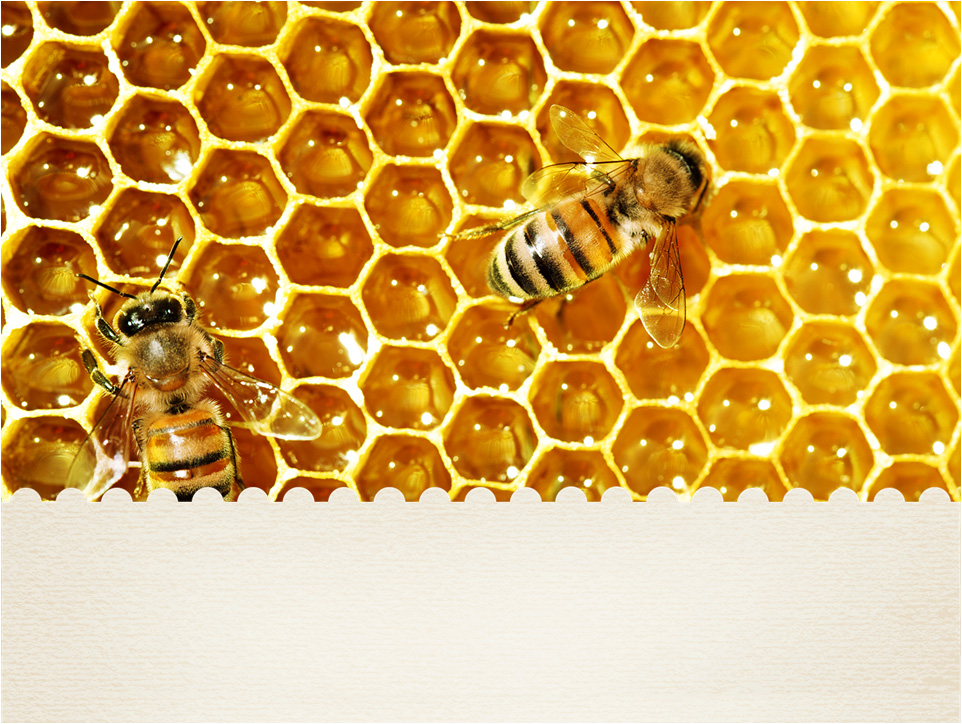 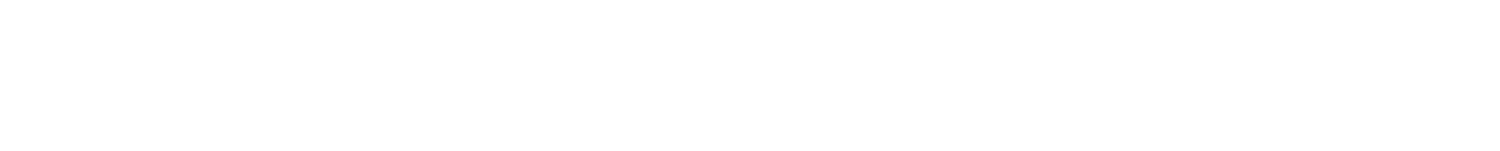 Пчелы используют прополис:
для замазывания щелей         
для защиты от влажности и микробов
для защиты от сквозняков
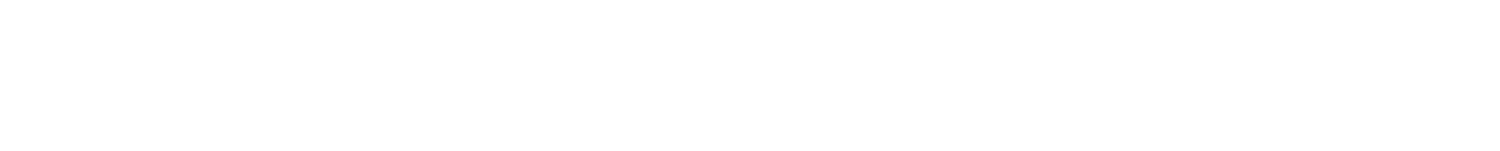 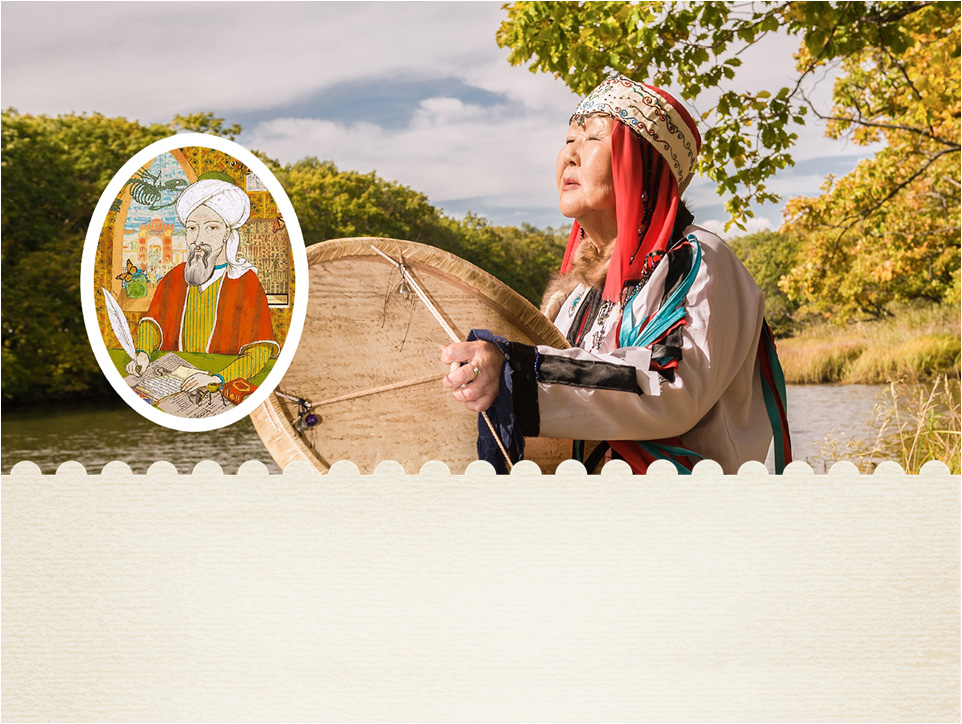 Черный воск вытягивает из ран концы стрел и шипы, очищает и слегка смягчает.
«Канон врачебной науки», Авиценна
Пчелиный яд способен изгонять злых духов и любые болезни из тела человека. 
Шаманы Алтая и Сибири
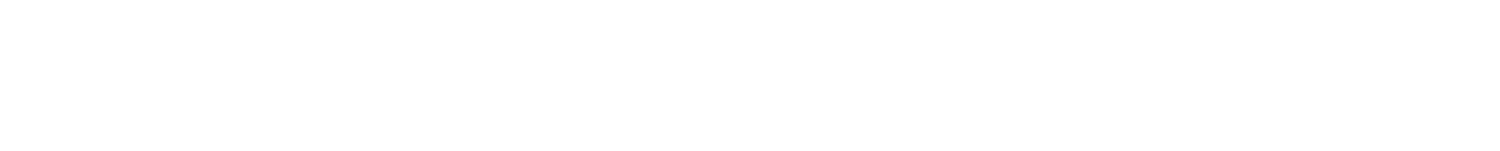 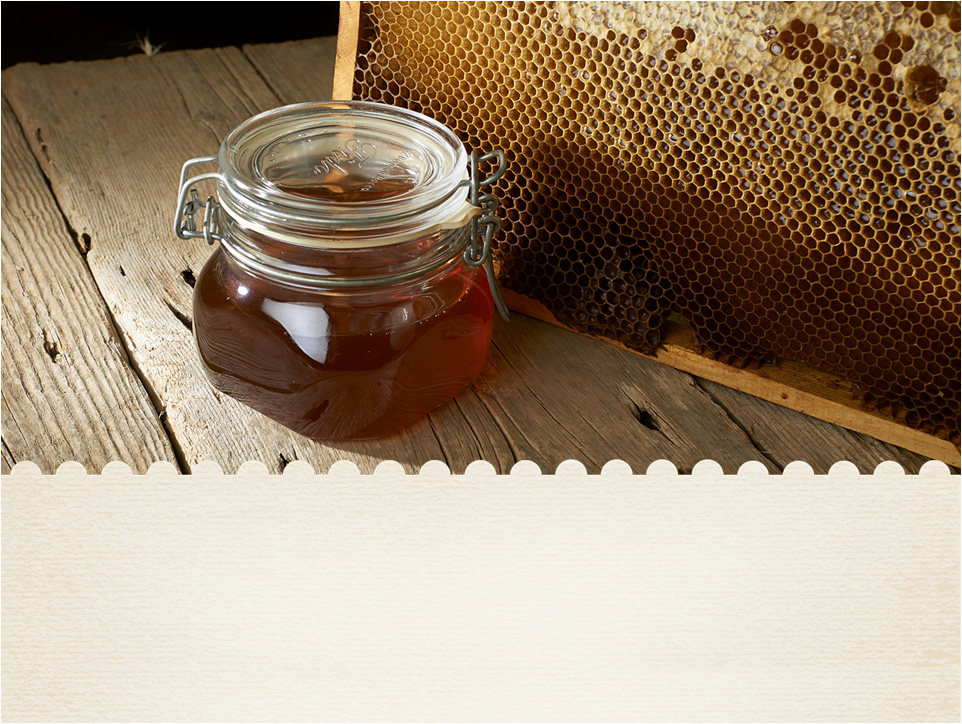 Прополис по своей анестезирующей силе превосходит кокаин в 3,5 раза, а новокаин — в 52 раза.
Петр Иванович Прокопович (1775–1850 )
Выдающийся украинский пчеловод, создатель рамочного улья, основатель первой школы пчеловодства.
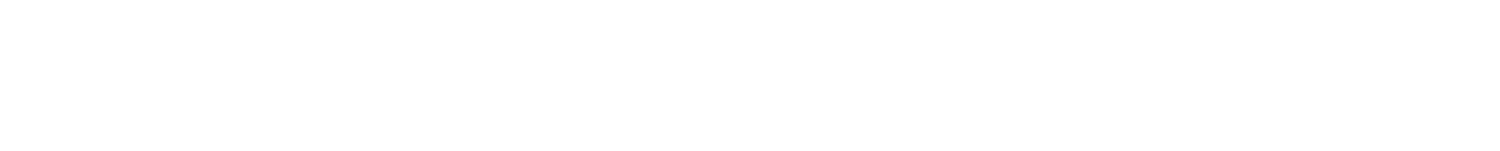 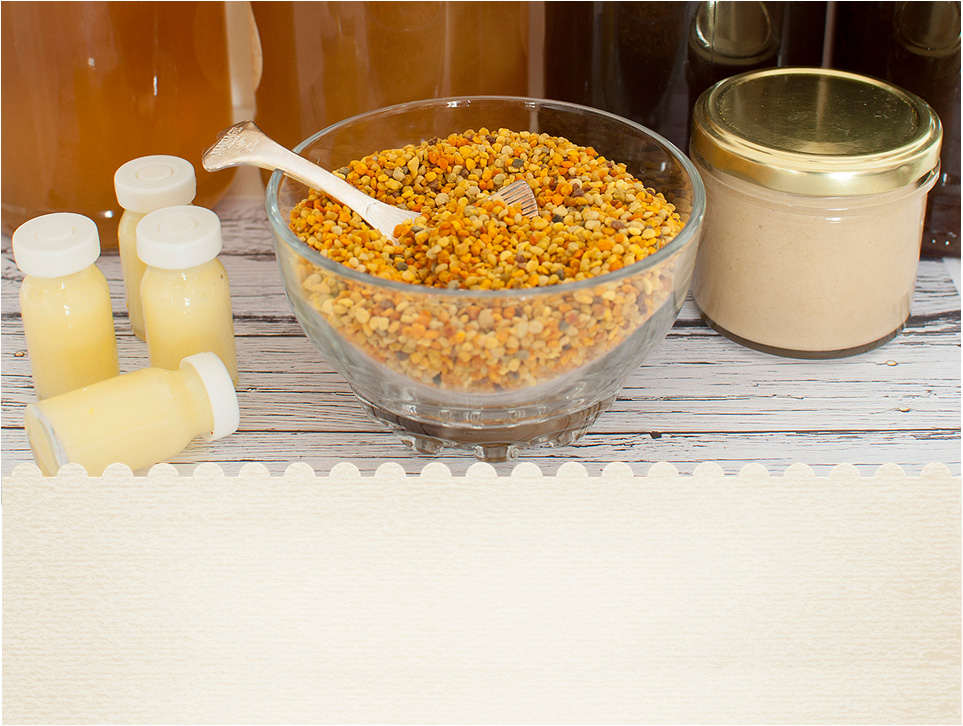 Прополис – 300 соединений:
 флавоноиды                        ароматические компоненты
 дубильные вещества          витамины (В1, В2, В3, С и Е)  
 эфирные масла                   микроэлементы (Mg, Zn, Al, Se, Si, Fe)
[Speaker Notes: Прополис - 300 соединений: 
флавоноиды (физиологически активные вещества, определяющие целебный эффект растений), 
ароматические компоненты (кофеиновая, салициловая и бензойная кислоты), 
эфирные масла, 
дубильные (вяжущие) вещества, 
витамины (В1, В2, В3, С и Е) и 
олигоэлементы (магний, цинк, алюминий, селен, кремний, железо...).]
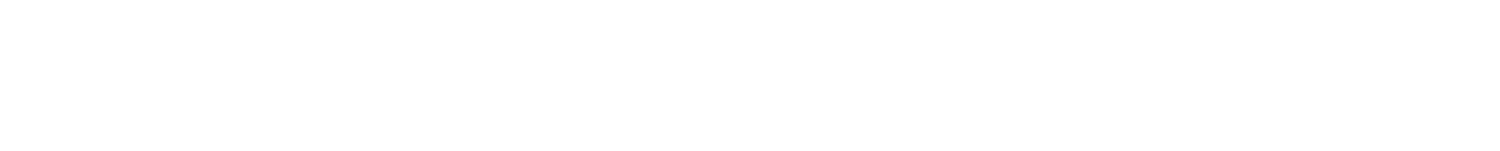 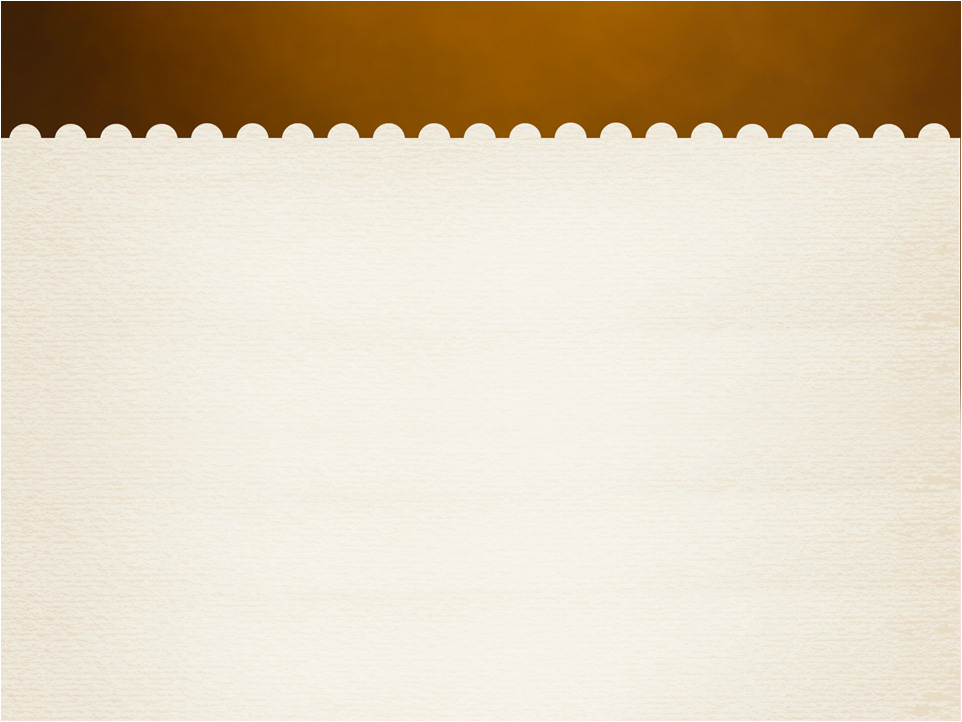 Чем полезен прополис?
Защищает от бактерий.
Повышает активность иммунных клеток.
Подавляет развитие патологической микрофлоры кишечника.
Стимулирует процессы заживления ран и ожогов.
Способствует снижению уровня холестерина в крови.
Снижает свертываемость крови и препятствует образованию сосудистых тромбов.
Обладает противовоспалительными и противо-отечными свойствами.
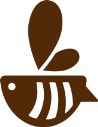 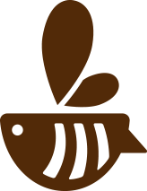 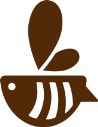 [Speaker Notes: Производит антибактериальный эффект за счет наличия эфирных масел и фитонцидов различных растений.
- Повышает активность иммунных клеток за счет входящих в состав биофлавоноидов, цинка и полисахаридов.
- Подавляет развитие патологической микрофлоры кишечника.
- Стимулирует процессы заживления ран и ожогов.
- Способствует снижению уровня холестерина в крови за счет высокого содержания биофлавоноидов.
- Снижает свертываемость крови и препятствует образованию сосудистых тромбов.
- Обладает выраженными противовоспалительными и противоотечными свойствами, улучшает проходимость дыхательных путей.]
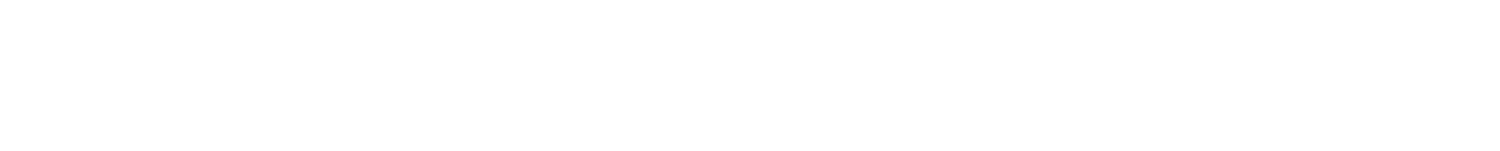 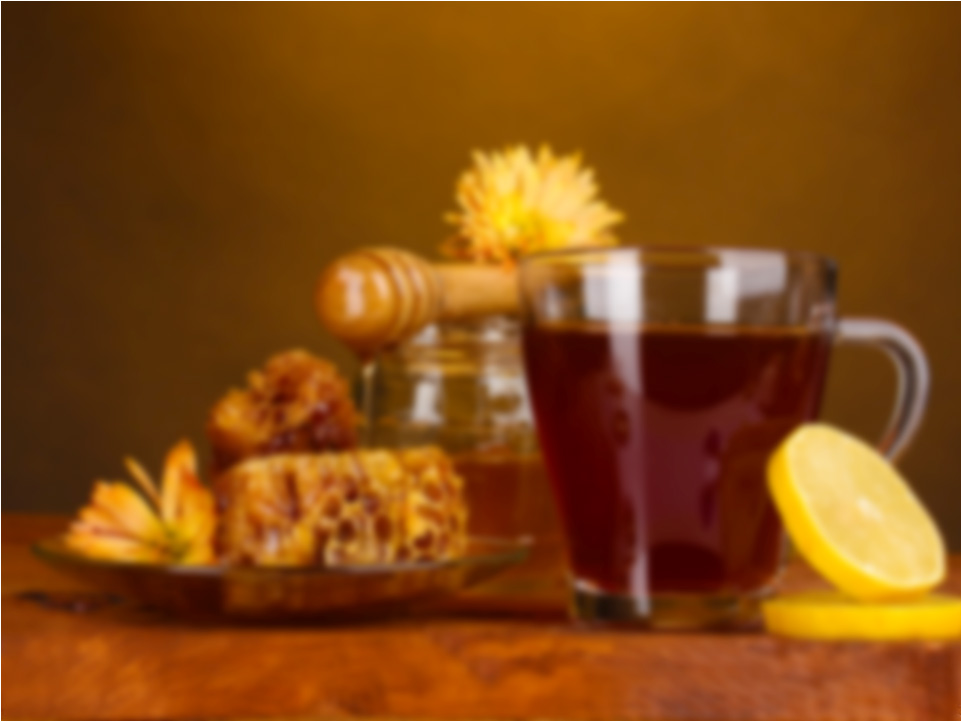 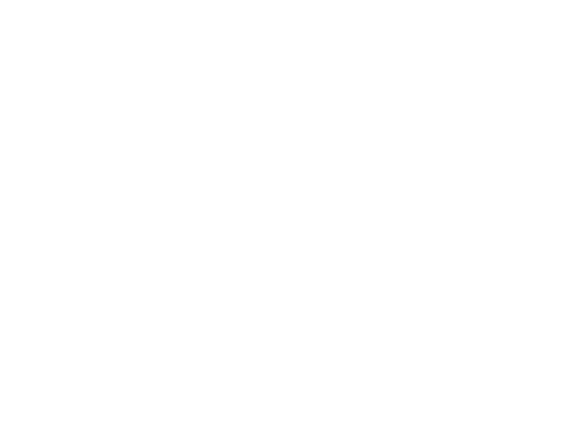 РЕШЕНИЕ ОТ 
«СИБИРСКОГО ЗДОРОВЬЯ»
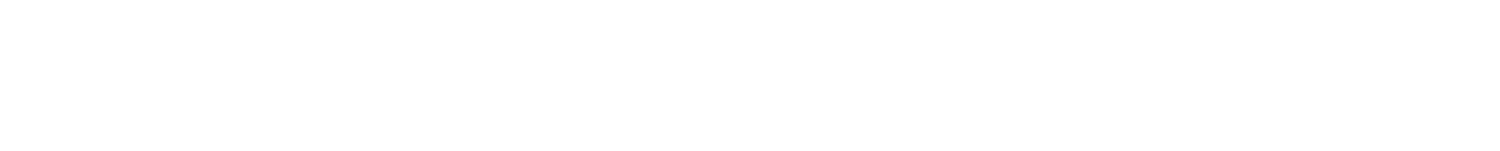 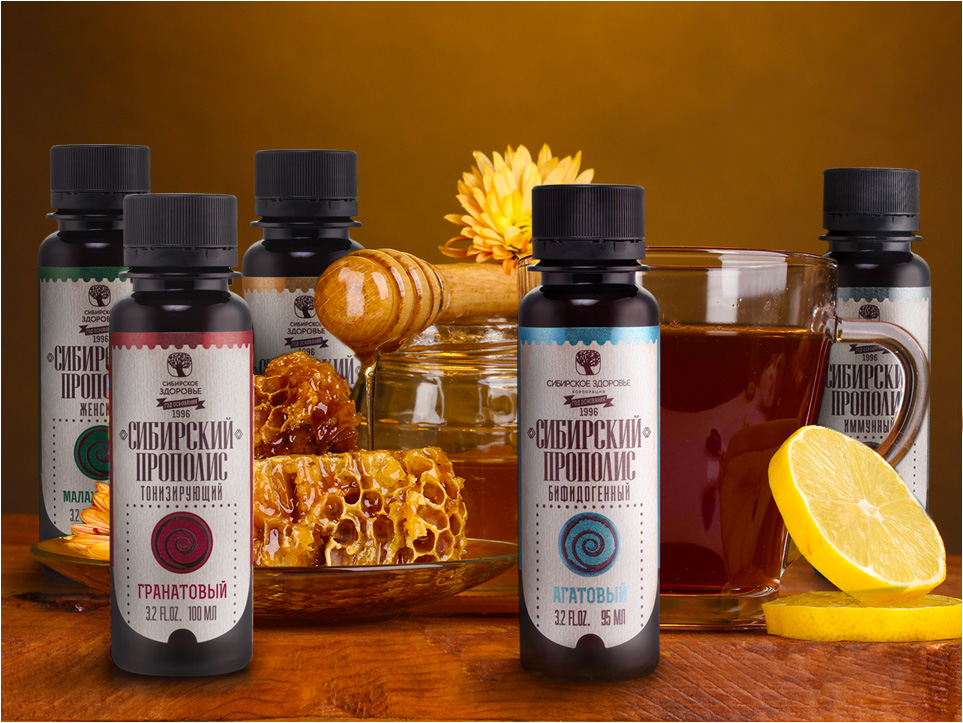 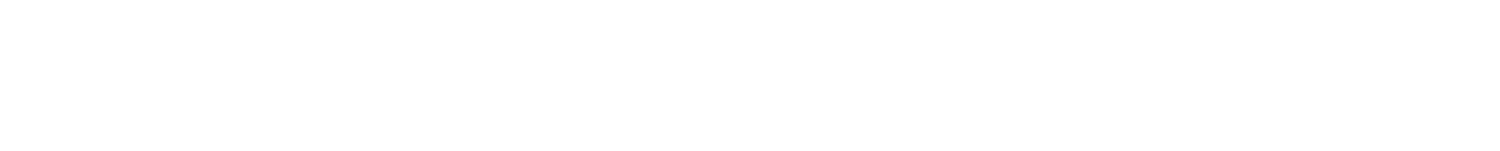 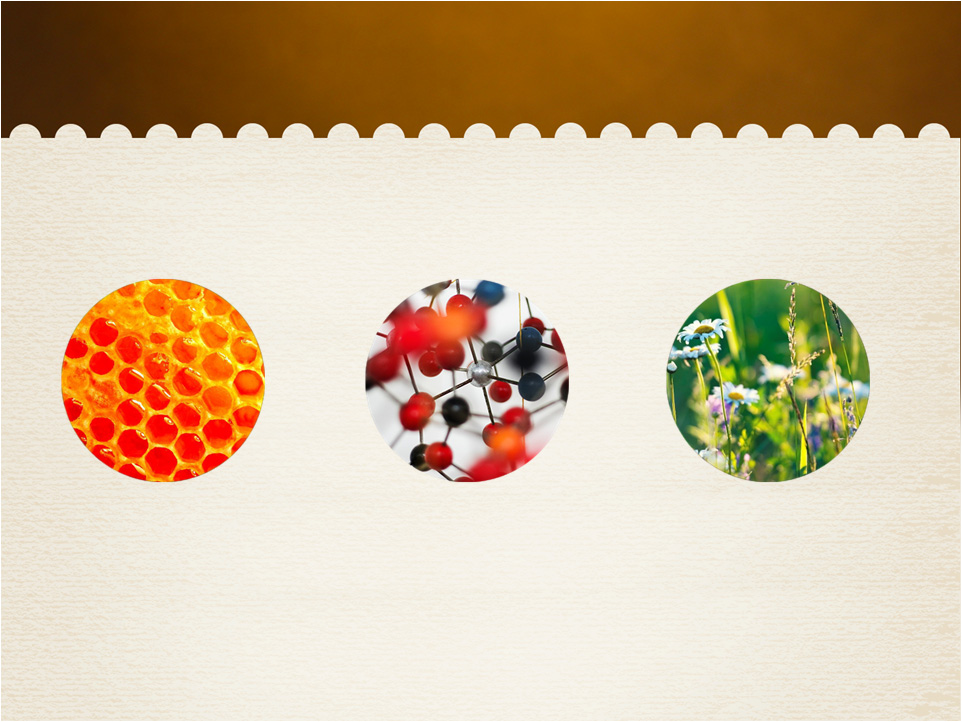 Эффективная формула бальзама 
«СИБИРСКИЙ ПРОПОЛИС»:
+
+
Ионы минералов, внедренные в структуру прополиса
Экстракты дикорастущих трав
Прополис
ВАЖНО:  
Прополис многократно увеличивает полезные свойства компонентов, внедренных в его структуру.
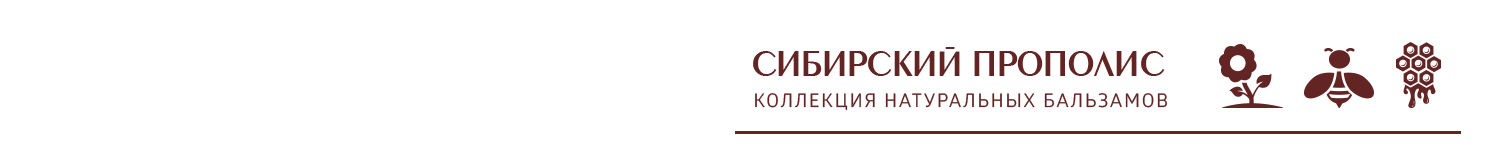 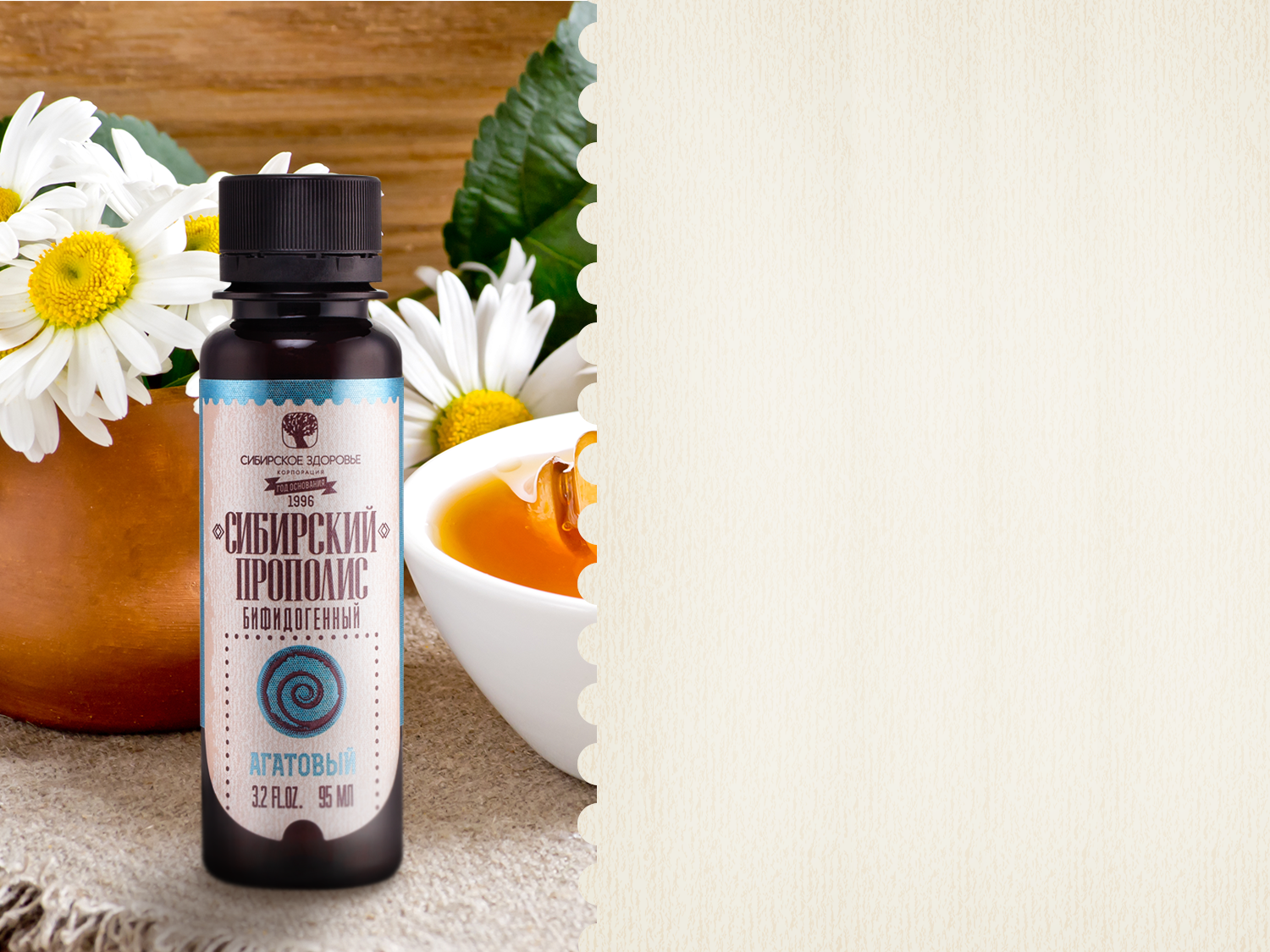 Агатовый бальзам
БИФИДОГЕННЫЙ

Прополис, структурированный Si в форме агата (оксида кремния).
100 г лактулозы на каждые 100 мл бальзама. 
Поддержание нормальной микрофлоры кишечника.
Профилактика хронических запоров.
СОСТАВ: сироп лактулозы, прополис, экстракт ро-машки, экстракт шалфея, экстракт курильского чая.
95 мл
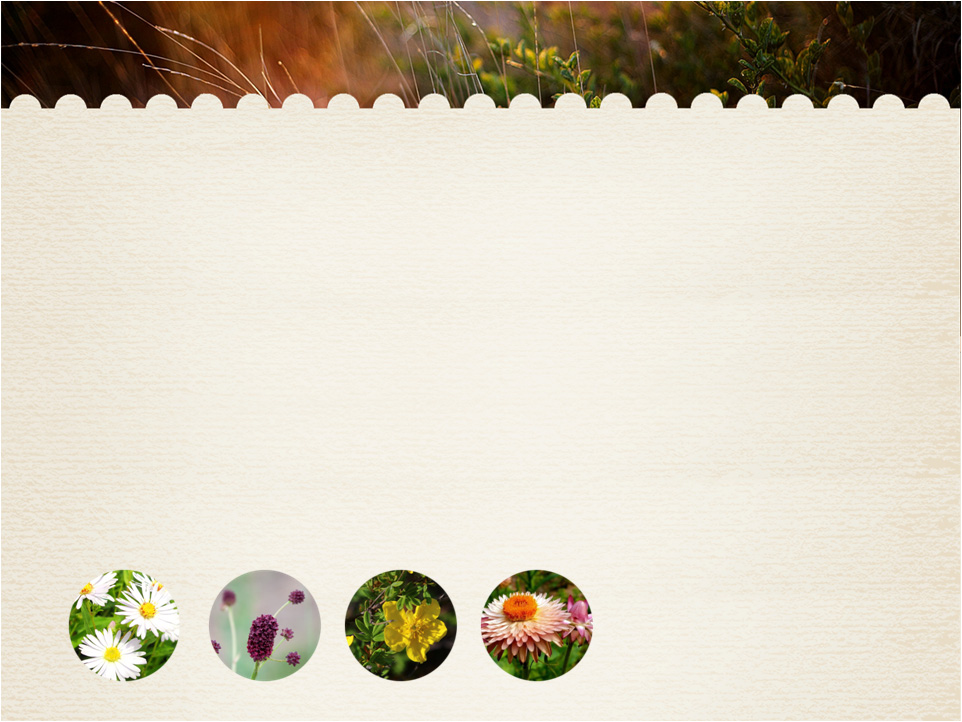 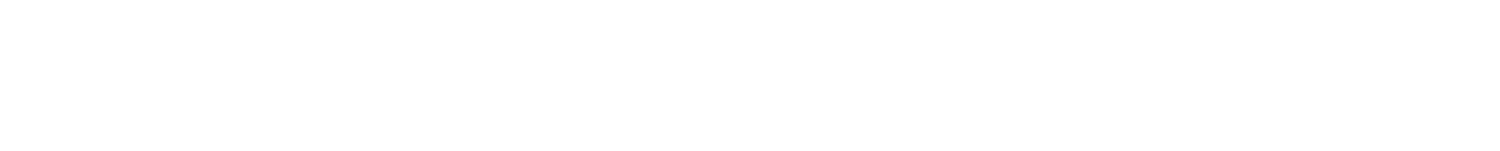 Лактулоза. Питательная среда для бифидо- и лактобактерий.
Ромашка. Избавляет от скопления газов в кишечнике.
Кровохлебка. Оказывает вяжущее и антибактериальное действие, замедляет перистальтику кишечника. 
Курильский чай. Обладает противовоспалительным, обезболивающим, противомикробным, кровоостанавливающим действием. 
Бессмертник. Улучшает пищеварение, препятствует развитию застойных явлений в кишечнике.
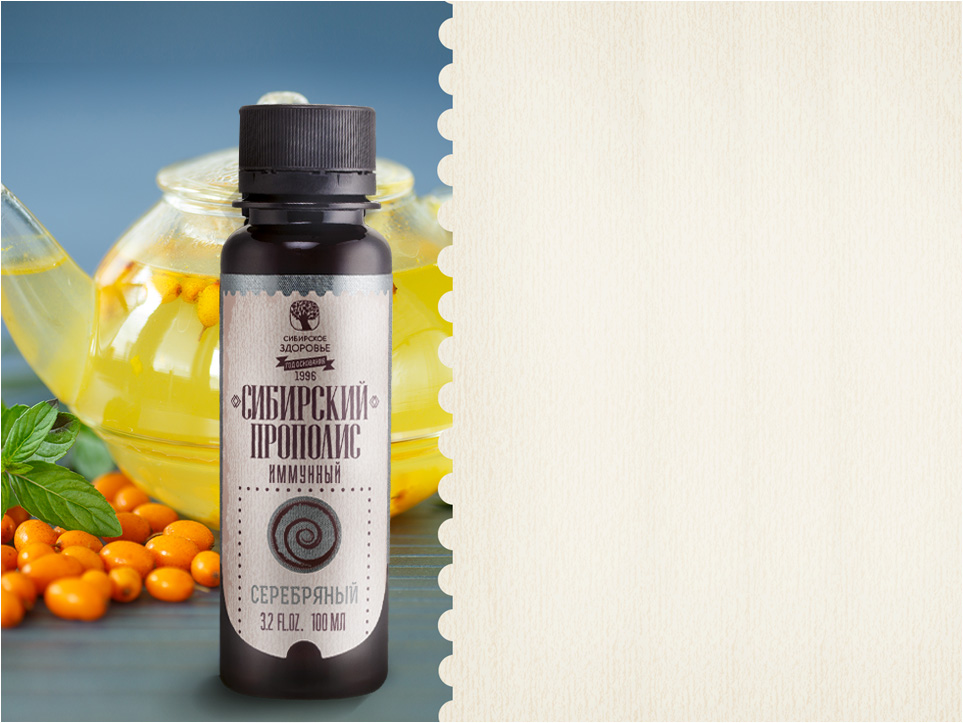 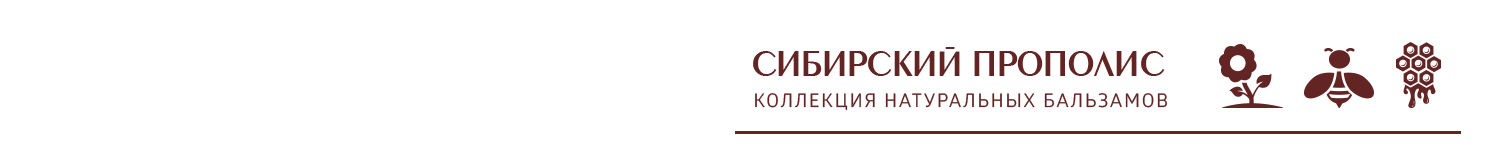 Серебряный бальзам
ИМУННЫЙ

Прополис, структурированный иона-ми серебра,
14 растительных экстрактов.
Антибактериальная и антивирусная защита.
Укрепление иммунитета.
СОСТАВ: артезианская вода, мед горный, ион-структурированный прополис, экстракт мелонеллы, трава эхинацеи, цветки календулы, курильский чай, плоды шиповника, трава чабреца, ягоды брус-ники, красный корень, плоды облепихи,  корни си-нюхи, лист смородины, хвоя кедра, корень дягиля, трава герани луговой.
100 мл
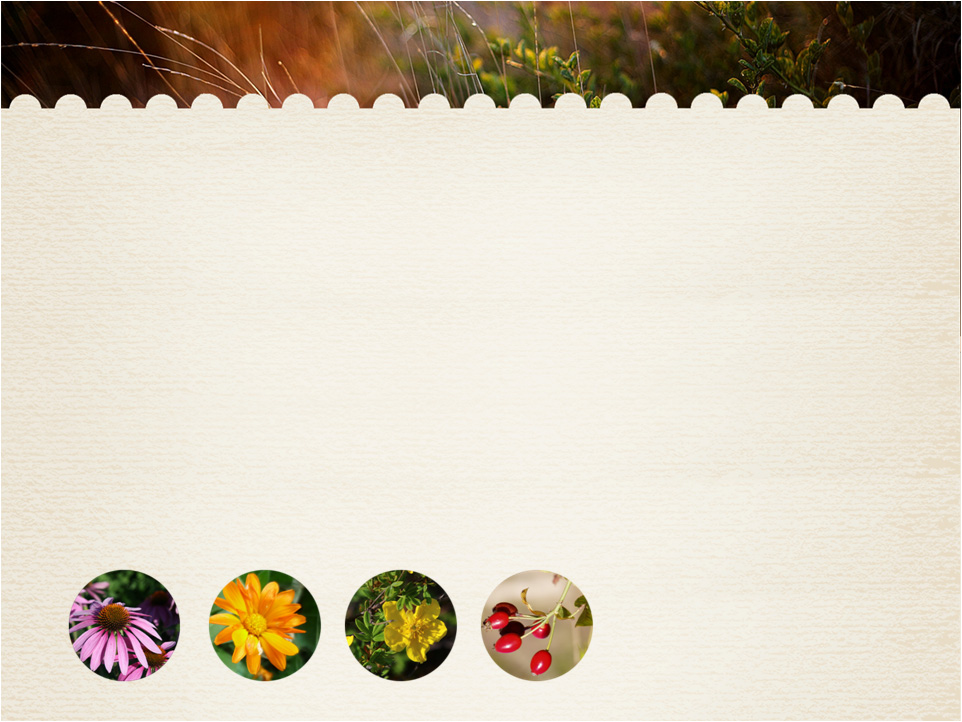 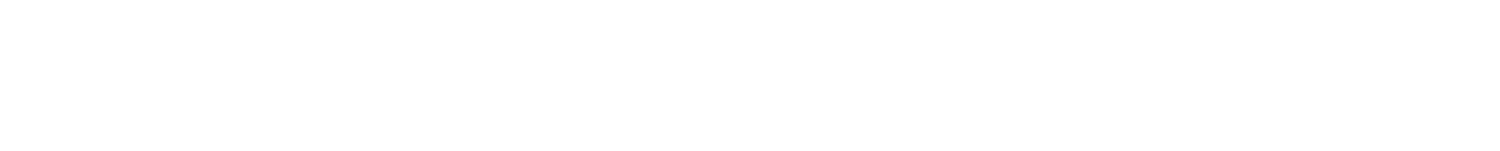 Экстракт мелонеллы. Мощный антибактериальный эффект. 
Эхинацея. Самый известный растительный иммуномодулятор, стимулирует синтез интерферонов.
Календула (ноготки). Обладает антисептическими свойствами в отношении многих инфекционных возбудителей, особенно стафилококков и стрептококков.
Курильский чай. Оказывает противовоспалительное, обезболивающее, противомикробное, отхаркивающее и бронхолитическое действие.
Шиповник.  Поливитаминное средство с преобладанием витамина С (до 18%), витаминов Р (рутина), В1, В2, K, бета-каротина.
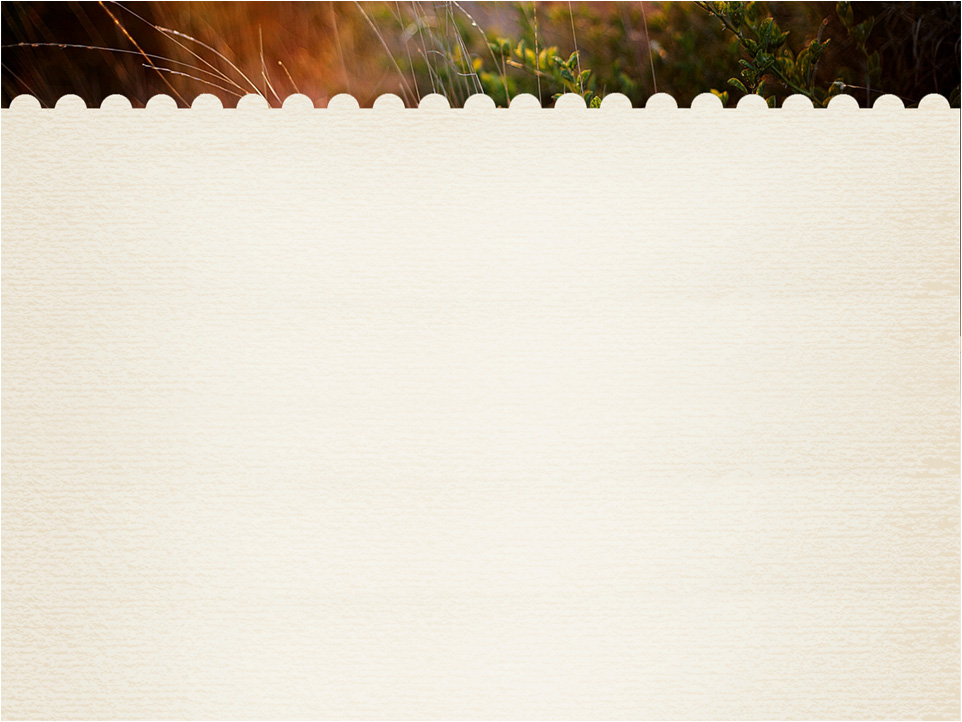 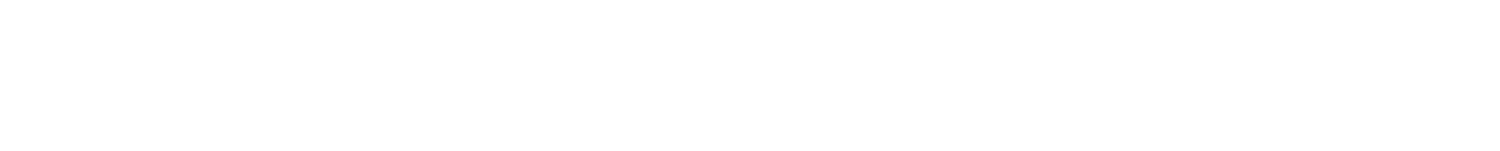 Чабрец. Обладает антибактериальными, антивирусными и противогрибковыми свойствами, а также оказывает отхаркивающее действие. 
Брусника. Обладает антибактериальными свойствами за счет содержания бензойной кислоты. 
Красный корень (копеечник сибирский).  Повышает бактерицидную активность иммунных клеток, а также обладает сильным противовоспалительным действием.
Облепиха. Антиоксидант с  высоким содержанием природных каротиноидов (бета-каротина, ликопина, лютеина). 
Синюха лазурная (греческая валериана). Обладает седативным, антимикробным, отхаркивающим, иммуномодулирующим и противоязвенным эффектом. 
Лист смородины. Оказывает дезинфицирующее, общее очищающее и детоксицирующее действие. 
Хвоя кедра.  Источник природных биостимуляторов – полипренолов, которые обладают мощным антиоксидантным и иммуностимулирующим действием.
Дягиль (дудник). Обладает антисептическим, потогонным  и противовоспалительным эффектом.
Герань луговая. Оказывает мощное антиоксидантное и иммуномодулирующее действие.
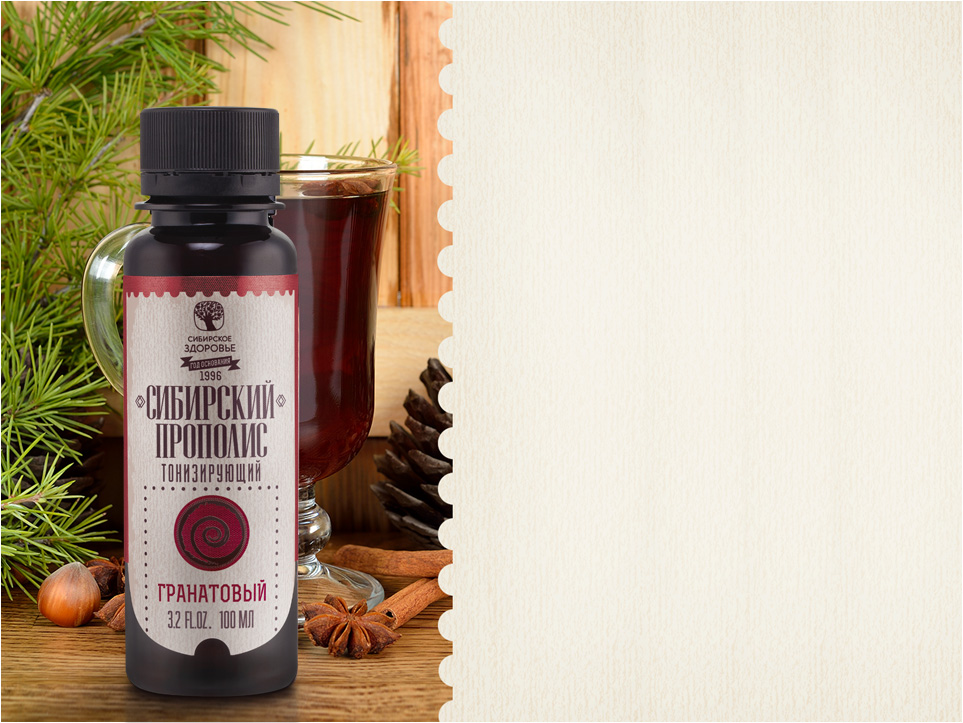 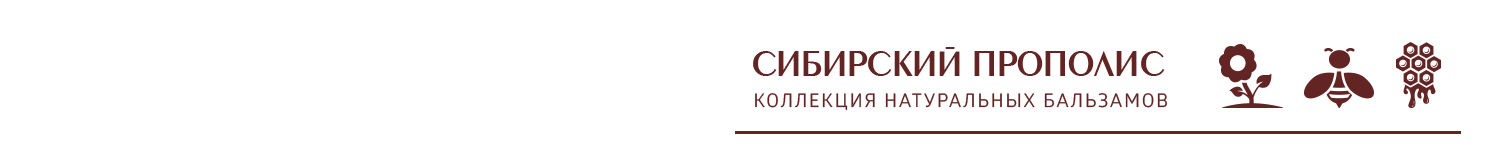 Гранатовый бальзам
ТОНИЗИРУЮЩИЙ

Прополис, структурированный ионами железа с составе граната.
Природный биостимулятор – на-тивный пантогематоген.
Тонизирующий эффект.
Повышение концентрации внимания и улучшение памяти.
СОСТАВ: артезианская вода, мед горный, ион-структурированный прополис, нативный пантоге-матоген, экстракты маральего корня, золотого корня, красного корня, аралии маньчжурской, листьев бадана, пихтовой хвои.
100 мл
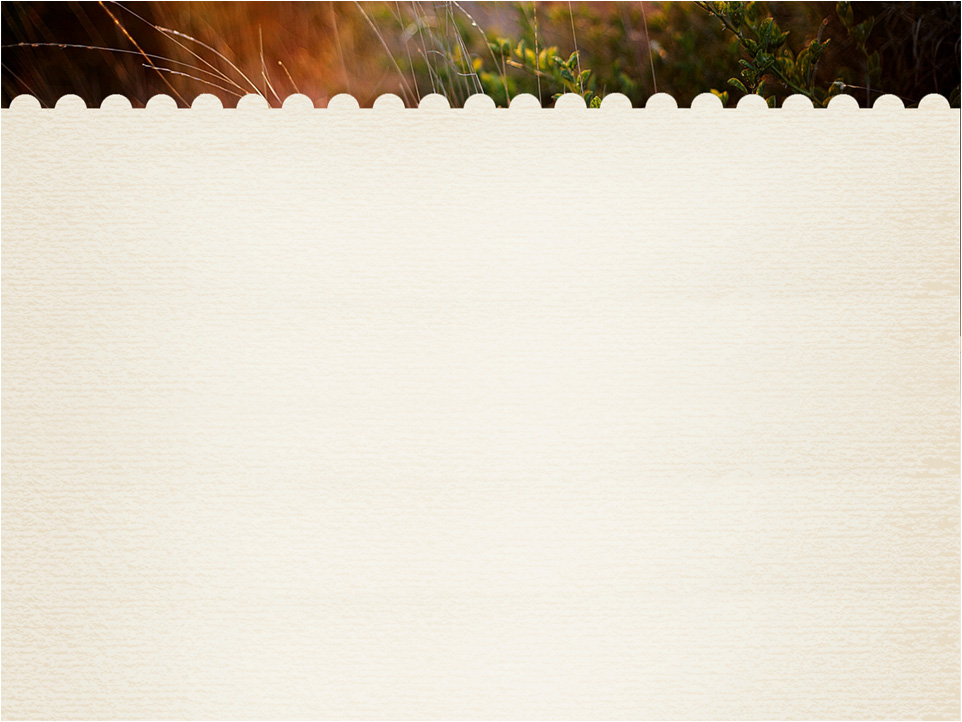 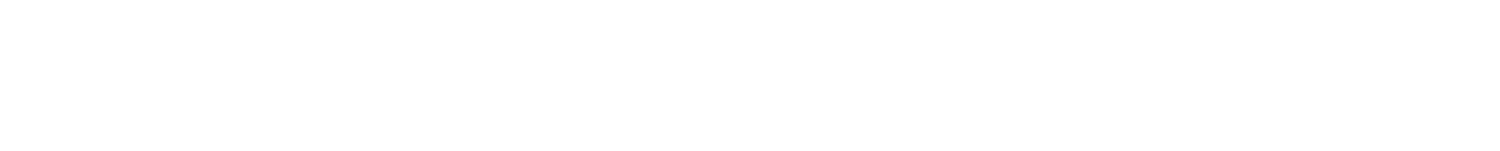 Пантогематоген. Высокоактивное тонизирующее средство, позволяющее быстро активизировать резервы организма и повысить КПД.  
Копеечник сибирский (красный корень). Оказывает противо-воспалительное, бактерицидное и сосудорасширяющее действие. 
Бадан толстолистный. Оказывает мощное антистрессорное действие, стимулирует общую работоспособность. Чай из листьев бадана – признанный тонизирующий напиток.
Золотой корень (родиола розовая). Улучшает энергетическое обеспечение мозга, способствует нормализации обменных про-цессов, улучшает умственную и физическую работоспособность, 
Маралий корень (левзея сафлоровидная). В народной медицине Сибири применяется как возбуждающее средство при упадке сил, после истощающих заболеваний. 
Аралия маньчжурская. Повышает аппетит и работоспособность, стимулирует работу сердечно-сосудистой системы.
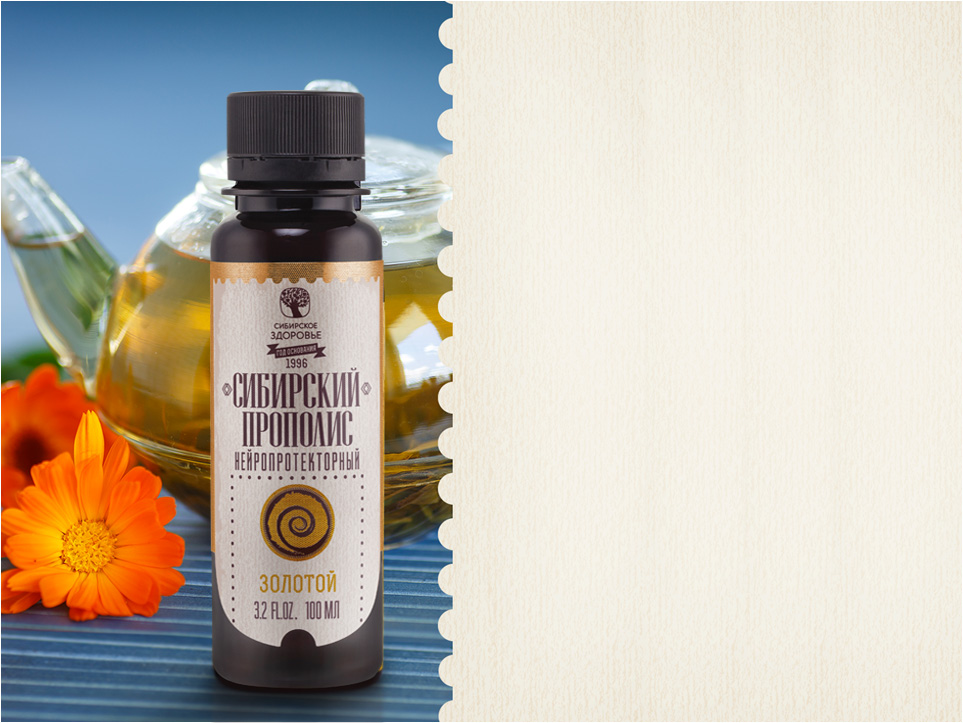 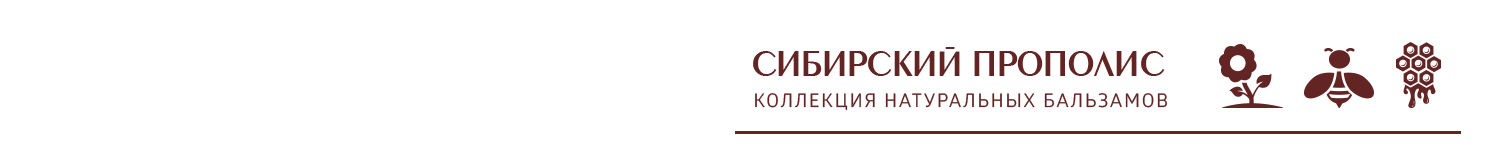 Золотой бальзам
НЕЙРОПРОТЕКТОР-НЫЙ
Прополис, структурированный ионами золота.
Рост энергетического потенциала мозга,
Улучшение мозгового кровообра-щения.
СОСТАВ: артезианская вода, мед горный, ион-структурированный прополис, трава очанки, чага, красный корень, маралий корень, цветки календулы, трава клевера, трава якорцев, корень астрагала, плоды боярышника.
100 мл
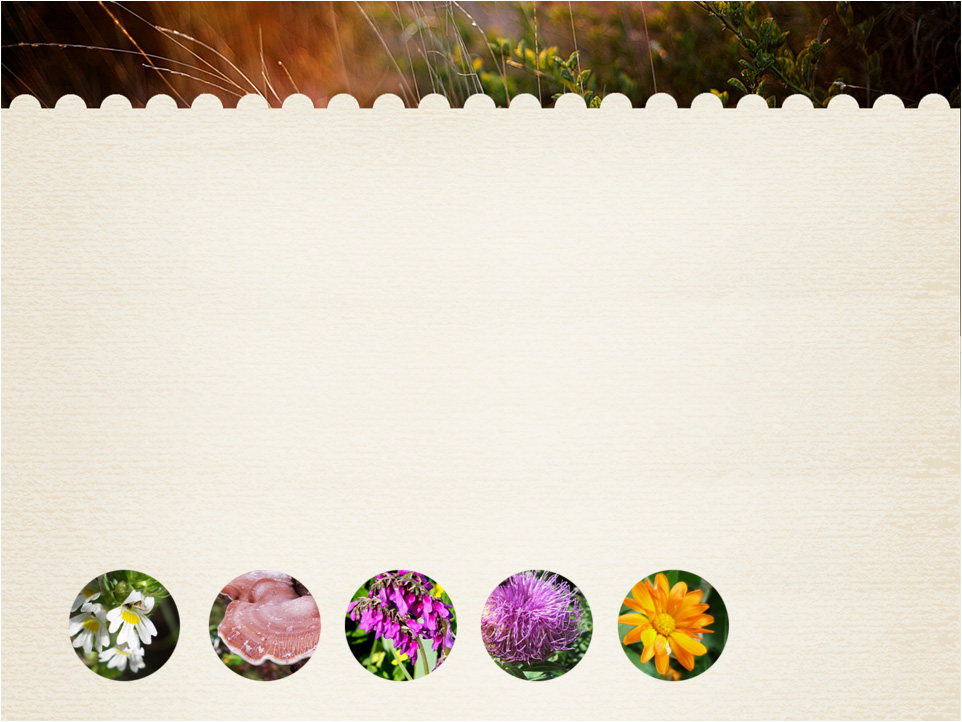 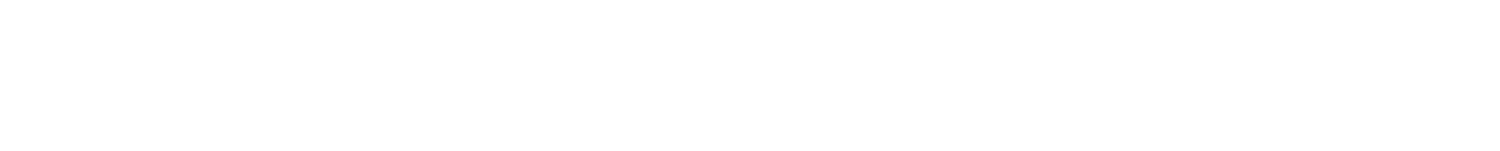 Очанка лекарственная. Улучшает кровообращение в сосудах мозга и глаз за счет укрепления капилляров, снижения вязкости крови.
Чага (березовый гриб). Активизирует энергетический обмен в мозговой ткани. 
Красный корень (копеечник сибирский). В народной медицине Алтая и Китая используется  при головных болях и повышенной возбудимости. 
Маралий корень (левзея сафлоровидная).  Повышает умственную работоспособность, память, устойчивость к стрессу. 
Календула (ноготки). Содержит в высокой дозе одни из самых сильных природных антиоксидантов – ликопин и лютеин.
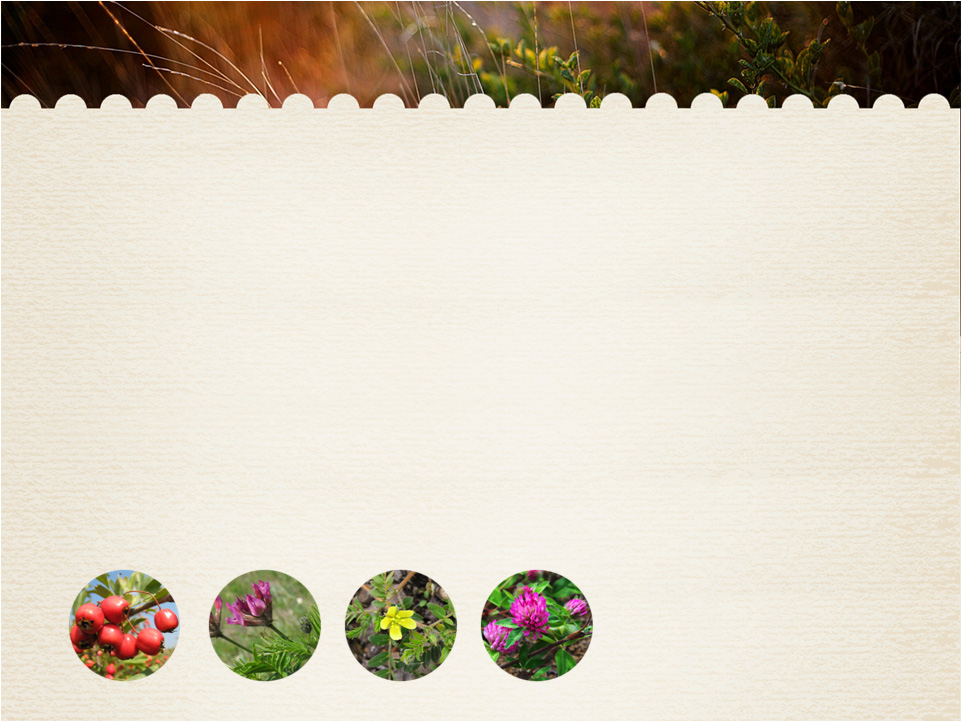 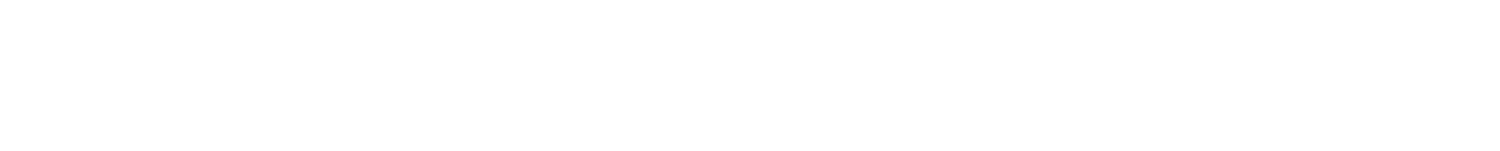 Боярышник колючий.  Обладает прямым сосудорасширяющим действием и способствует снижению артериального давления. 
Астрагал. Способствует снижению артериального давления, обладает  выраженным сосудорасширяющим эффектом. 
Якорцы стелющиеся. Обладают широким спектром свойств биологического действия, в том числе положительно действуют на сосуды сердца и головного мозга.
Красный клевер. Обеспечивает быстрое и значительное снижение уровня холестерина.
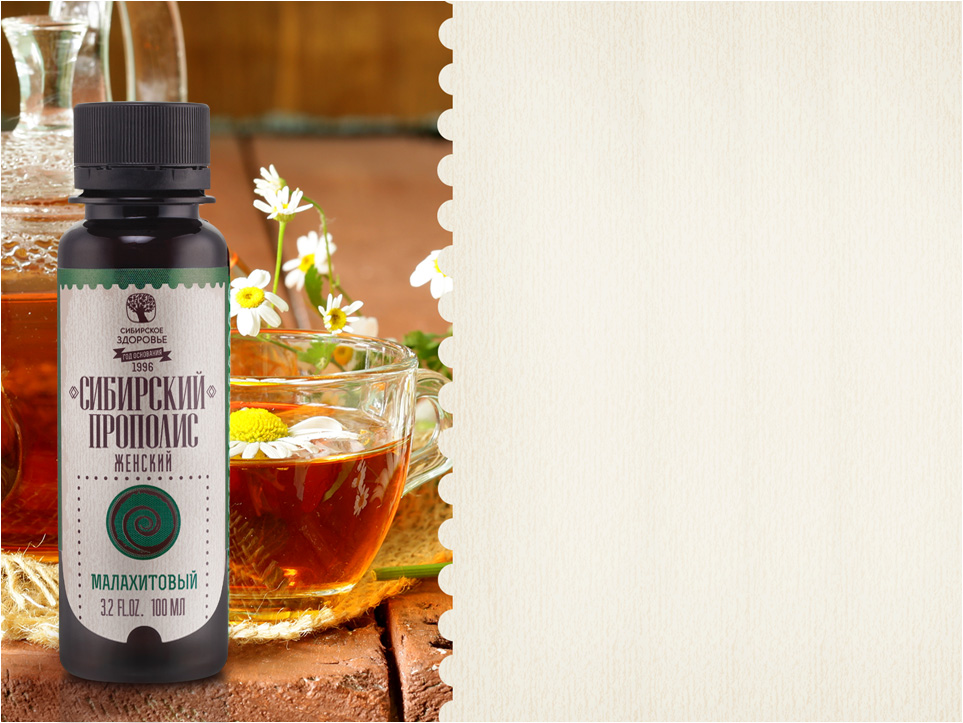 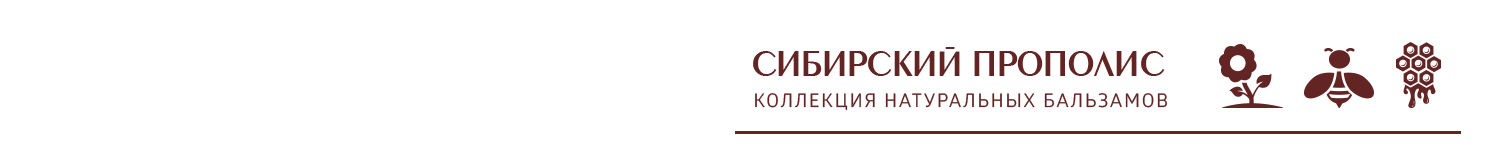 Малахитовый бальзам
ЖЕНСКИЙ

Прополис, структурированный ионами меди в составе малахита.
Нормализация  гормонального баланса. 
Поддержка мочеполовой системы,
нормализация менструального цикла.
СОСТАВ: артезианская вода, мед горный, ион-структурированный прополис, трава боровой матки, трава пастушьей сумки, трава шалфея, ко-рень солодки, листья брусники, трава пустырника, трава ромашки, корень дягиля.
100 мл
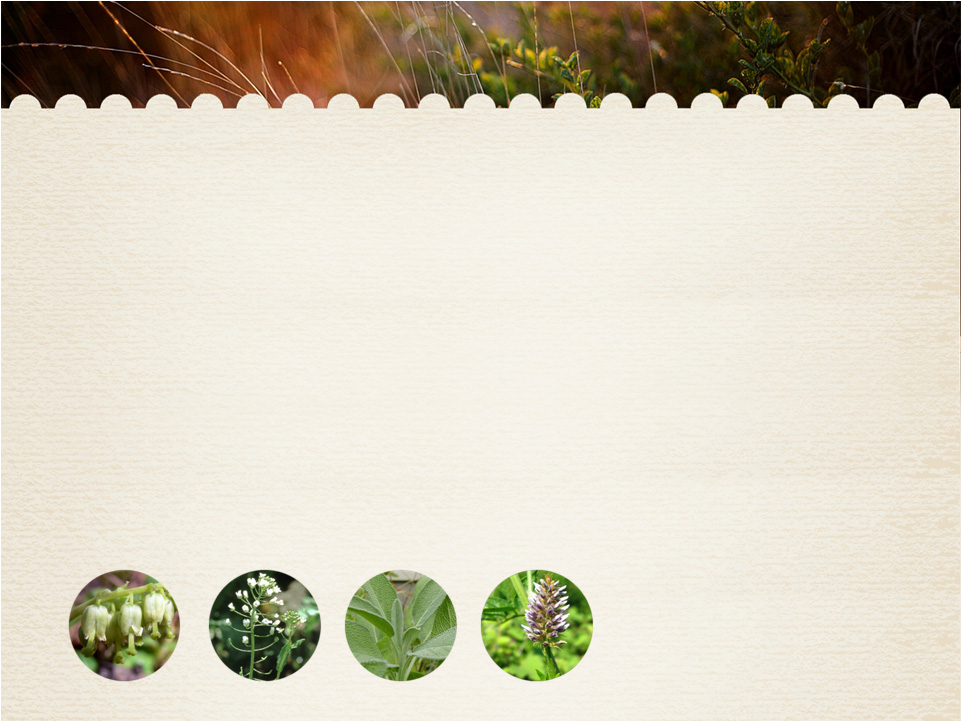 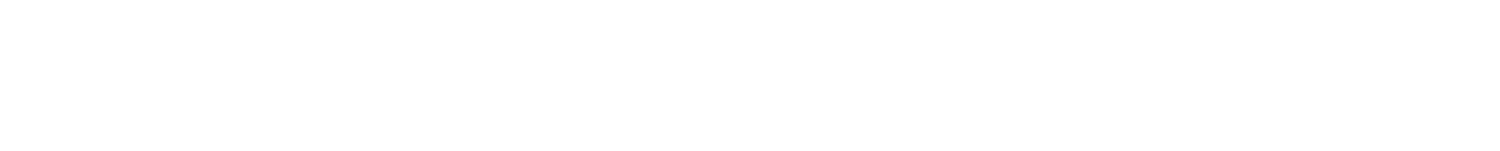 Боровая матка (ортилия). Применяется как мочегонное и антисептическое средство при воспалительных процессах в почках, мочевом пузыре, в области гинекологии.
Пастушья сумка. Используется как антибактериальное средство при заболеваниях почек и мочевых путей. 
Трава шалфея. Растительное средство, помогающее при женском бесплодии.  
Солодка. В тибетской медицине почитается наравне с женьше-нем и считается главным омолаживающим средством. Нормали-зует баланс женских половых гормонов.
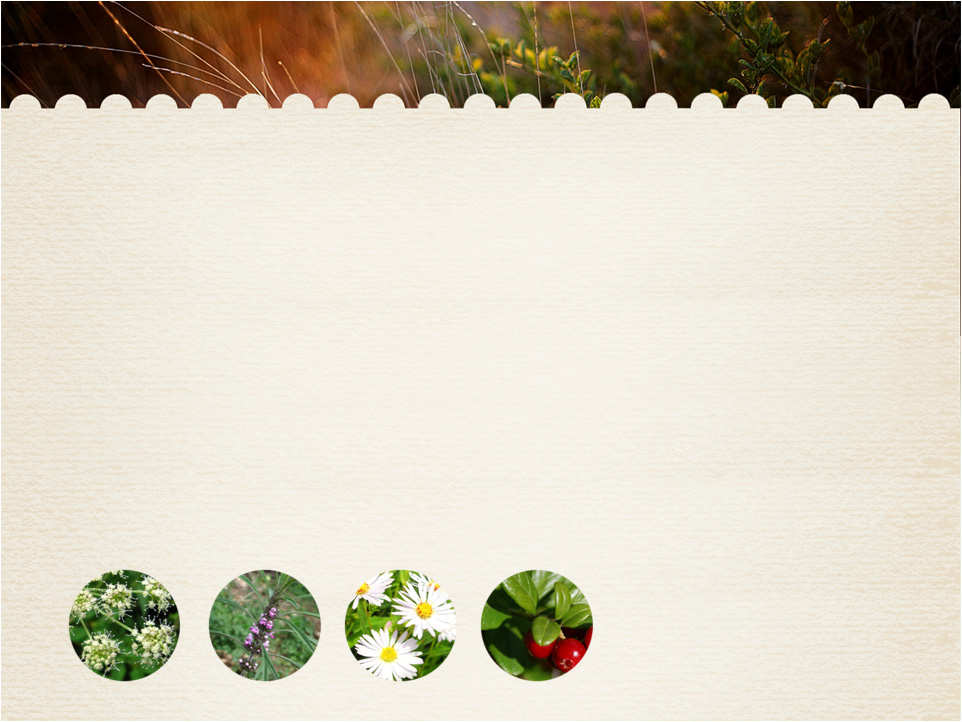 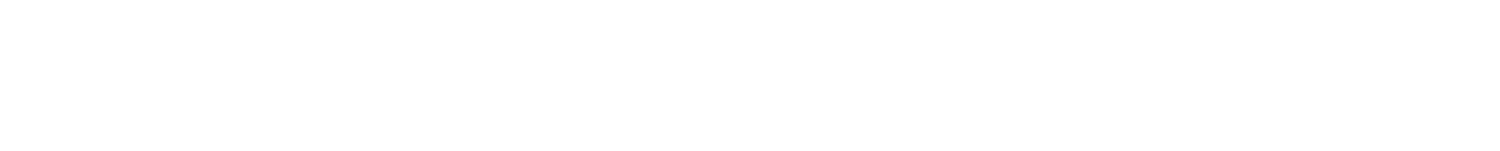 Дягиль (дудник). Обладает антисептическими свойствами, спо-собен регулировать баланс женских половых гормонов. 
Пустырник. Оказывает седативное, кардиотоническое и моче-гонное действие.  
Ромашка. Обладает антибактериальным эффектом в отношении возбудителей инфекций мочеполовой системы, оказывает спазмолитическое и успокаивающее действие. 
Лист брусники. В народной медицине применяют при инфекционно-воспалительных заболеваниях почек и мочевого пузыря, мочекаменной болезни.
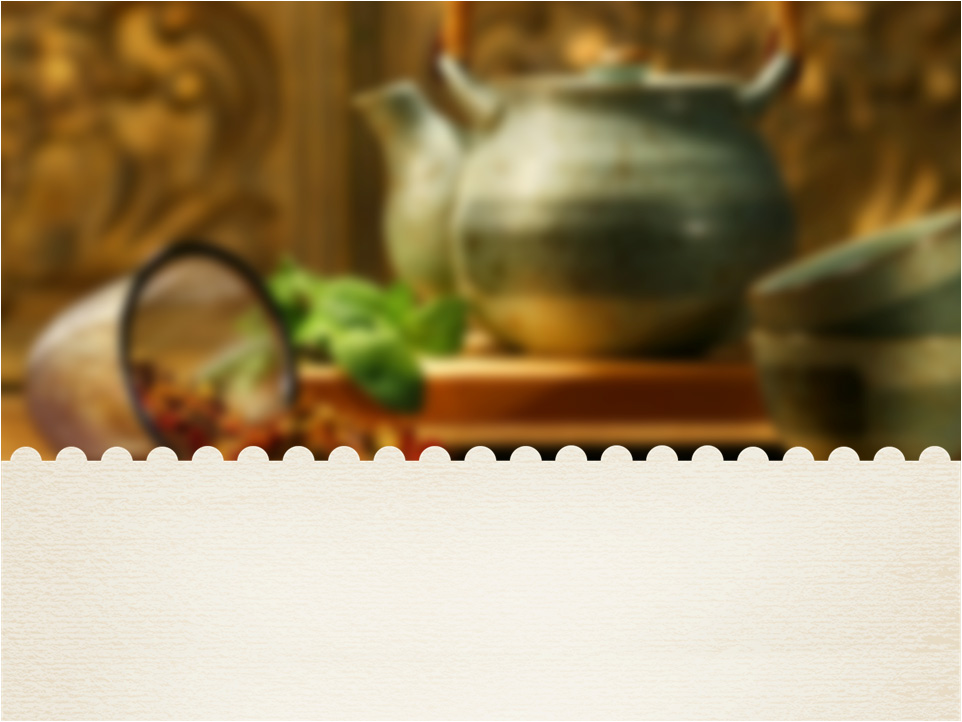 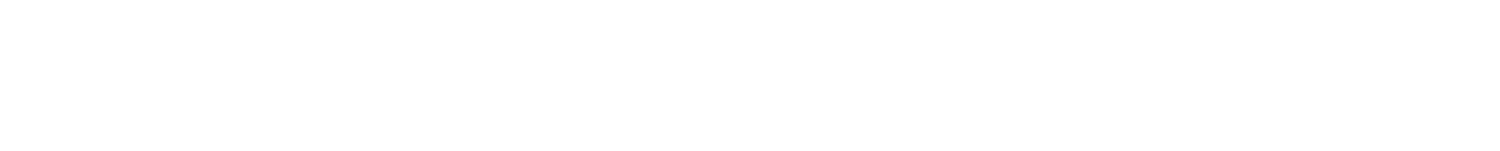 ПРИМЕНЕНИЕ









СЕРЕБРЯНЫЙ, МАЛАХИТОВЫЙ, ЗОЛОТОЙ АГАТОВЫЙ
Взрослым принимать по 1 чайной ложке 1-3 раза в день. 
Перед употреблением хорошо встряхнуть. Можно добавлять в чай.
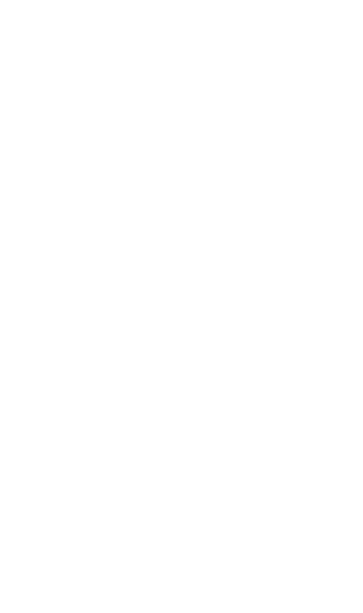 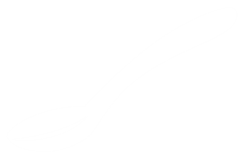 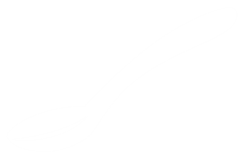 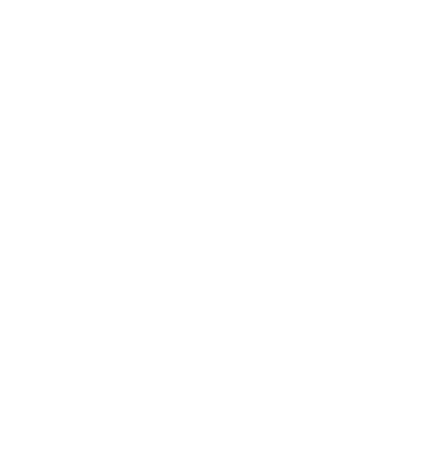 х3
ГРАНАТОВЫЙ
 
Для лучшего тонизирующего эффекта 1 чайную ложку бальзама развести в сильно газированной минеральной воде и выпить с шапкой пены.
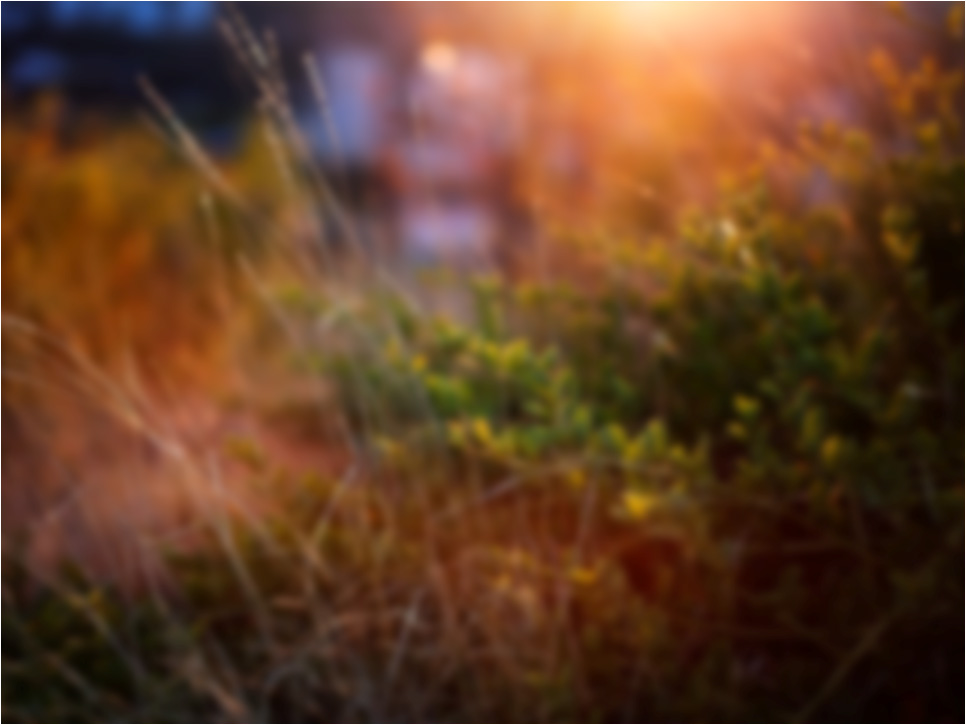 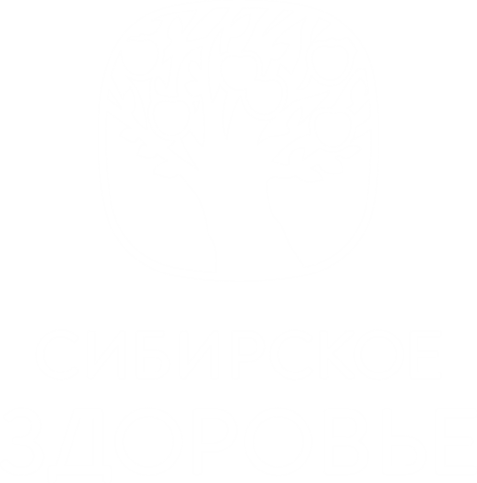 СПАСИБО
ЗА ВНИМАНИЕ!